数学
职教高考新实践基础篇·
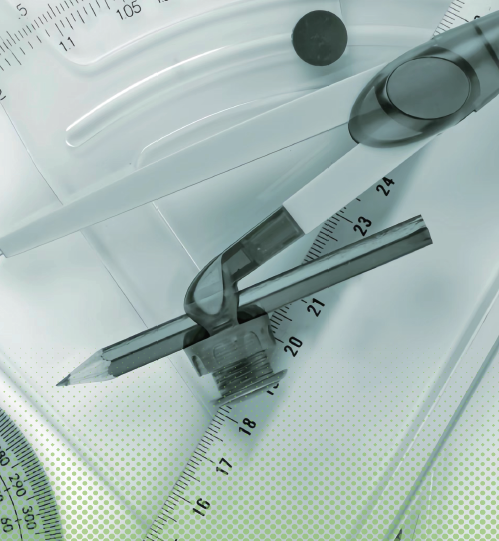 主　编　沈栩竹　唐　平
考纲要求
目 录
01
03
05
02
04
知识梳理
典型例题
真题感知
金榜通关
7.2
平面上直线的位置关系和度量关系
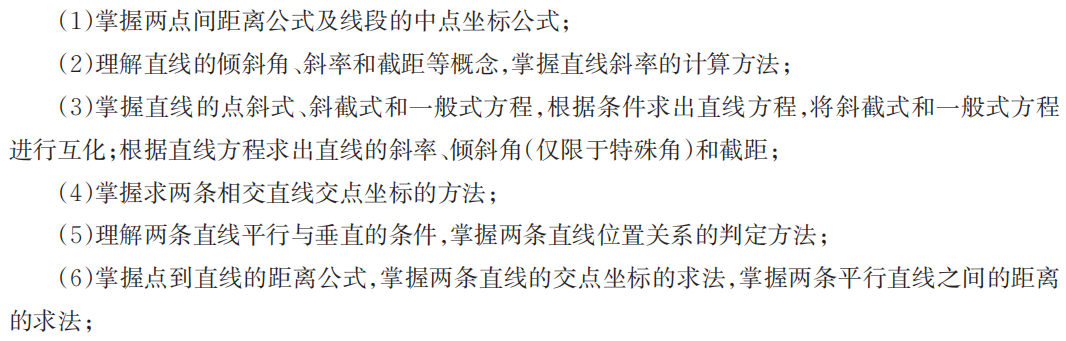 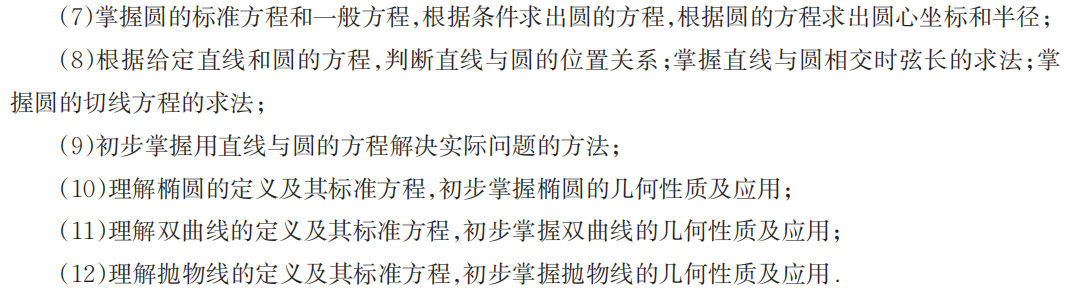 一、平面上两条直线的位置关系
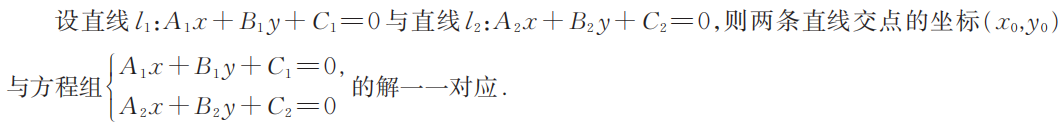 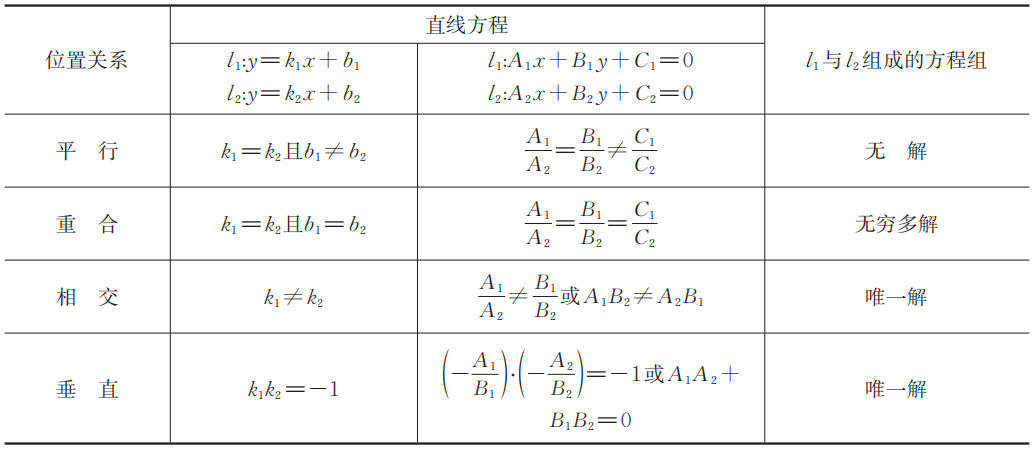 二、距离的基本公式
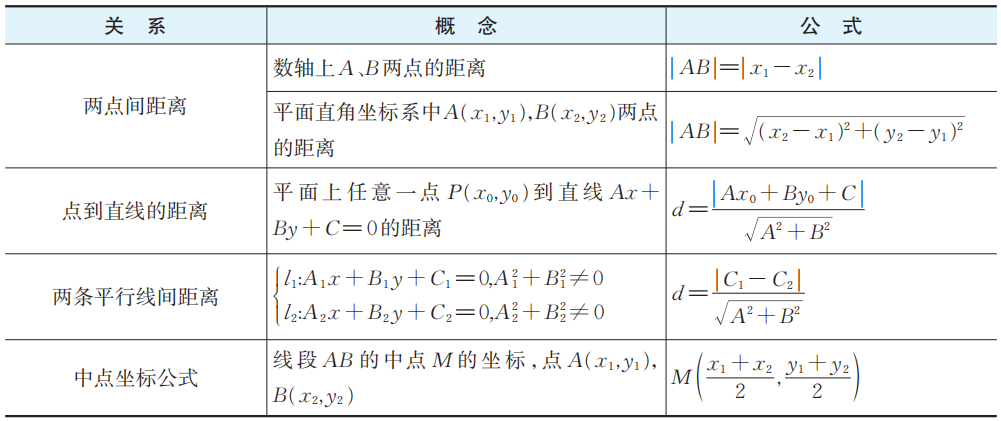 三、对称问题
1.点 P ( a , b ) 的对称点
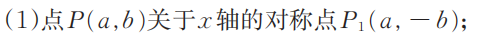 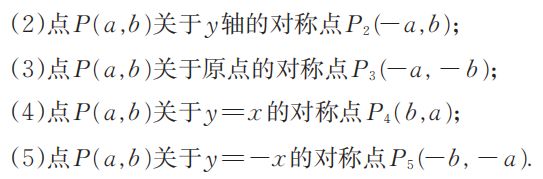 2. 直线Ax + By + C = 0的对称直线
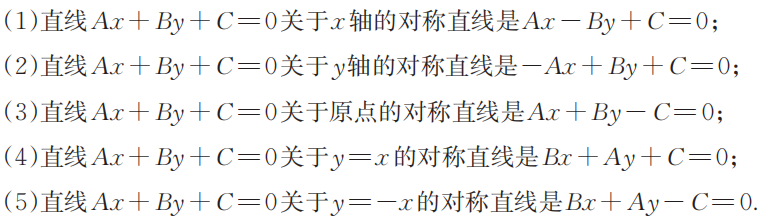 考点一　两条直线的位置关系
A
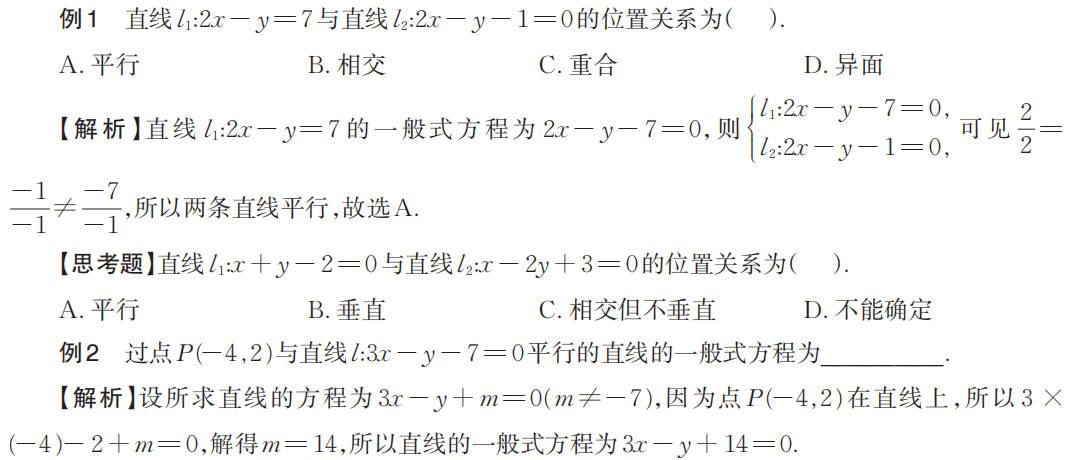 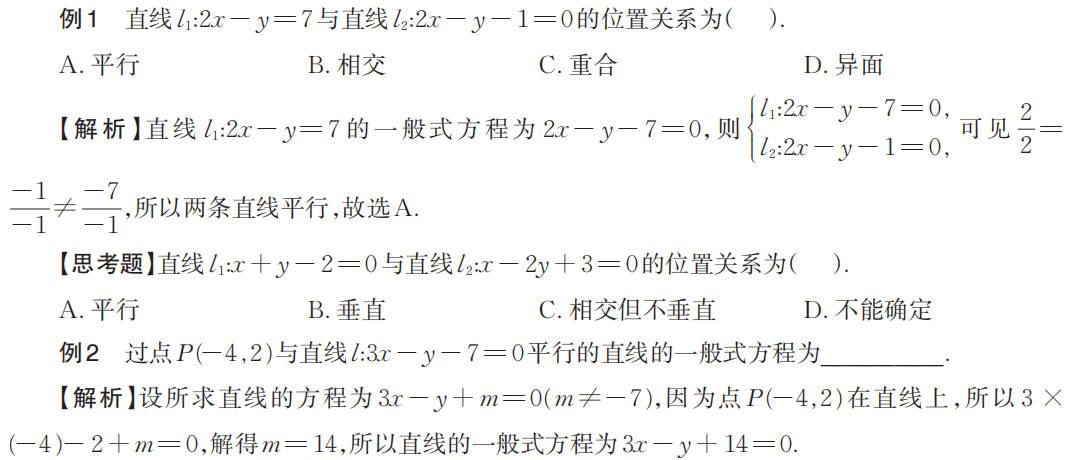 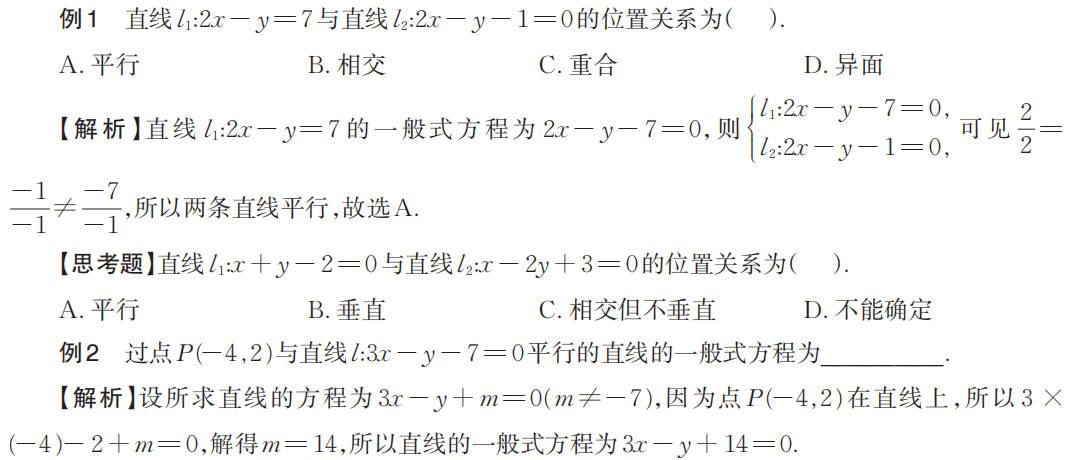 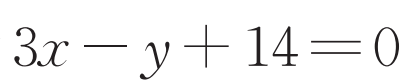 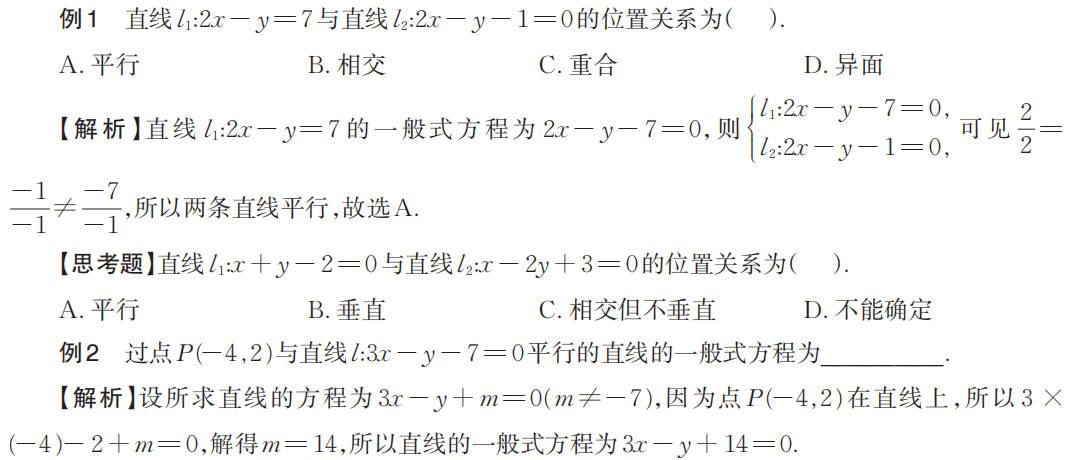 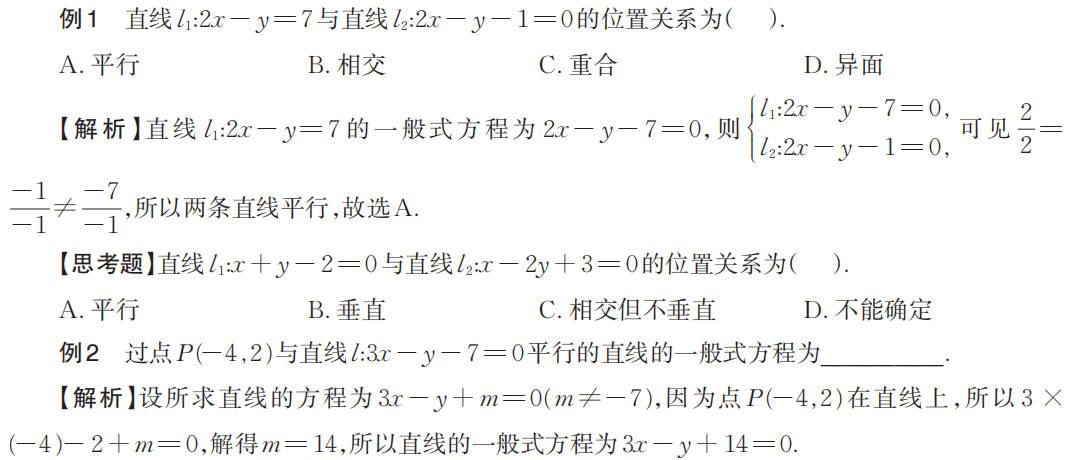 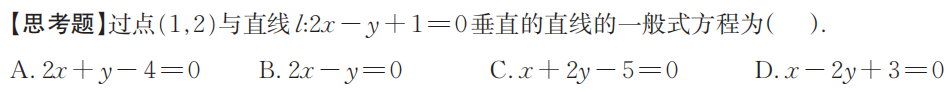 B
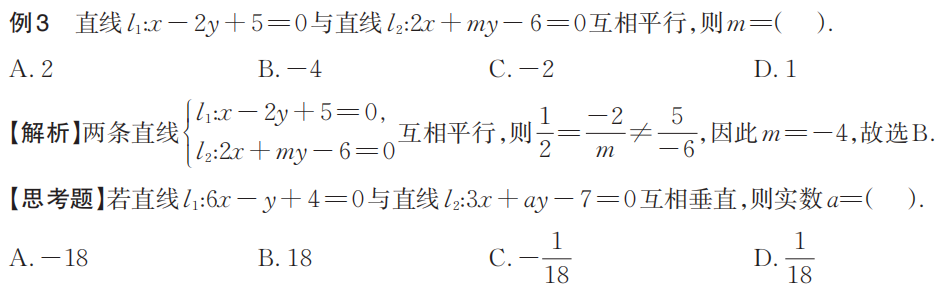 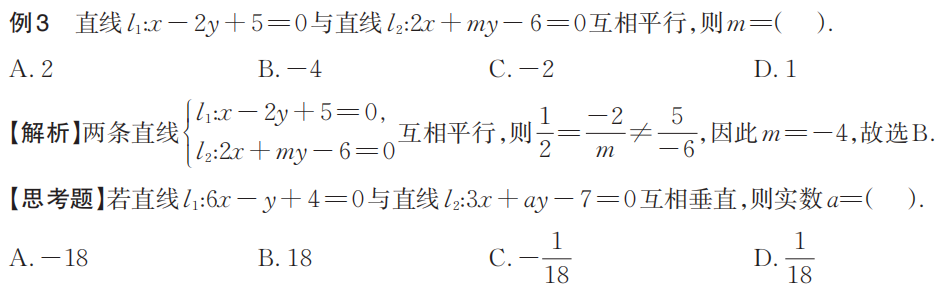 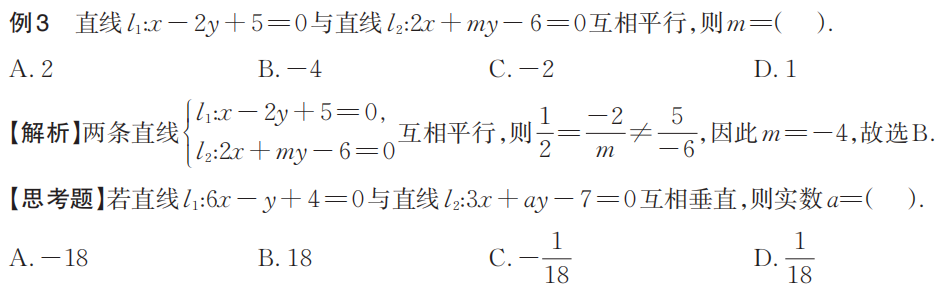 考点二　　与距离有关的问题
A
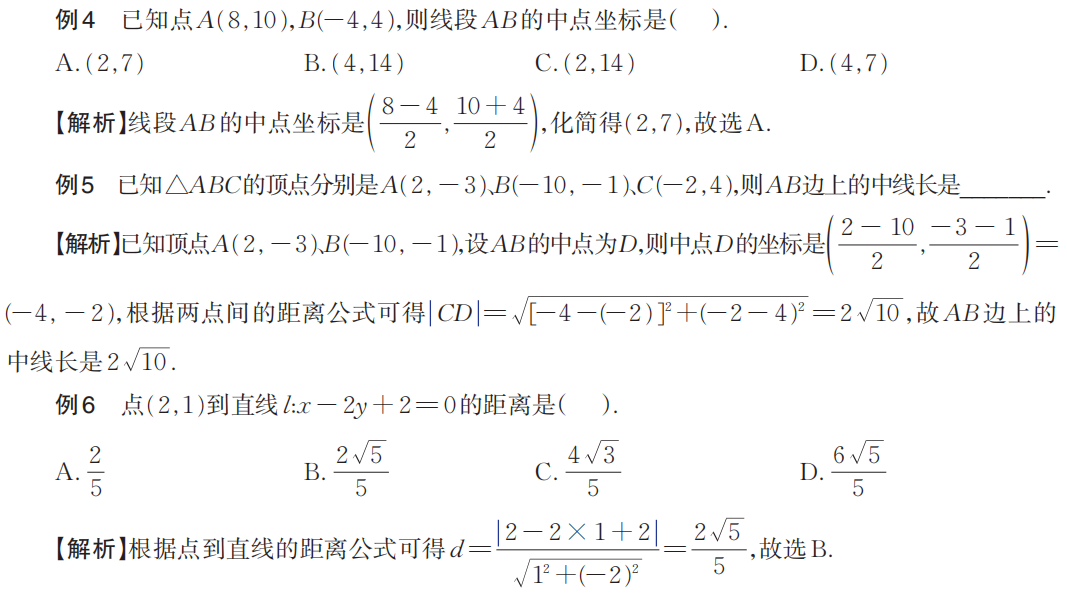 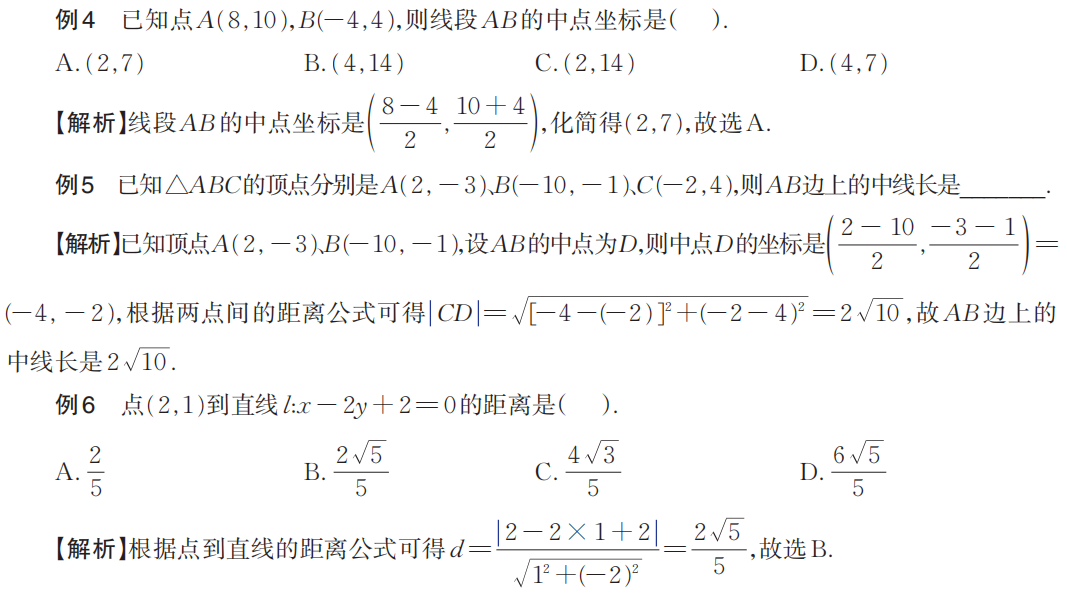 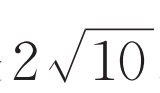 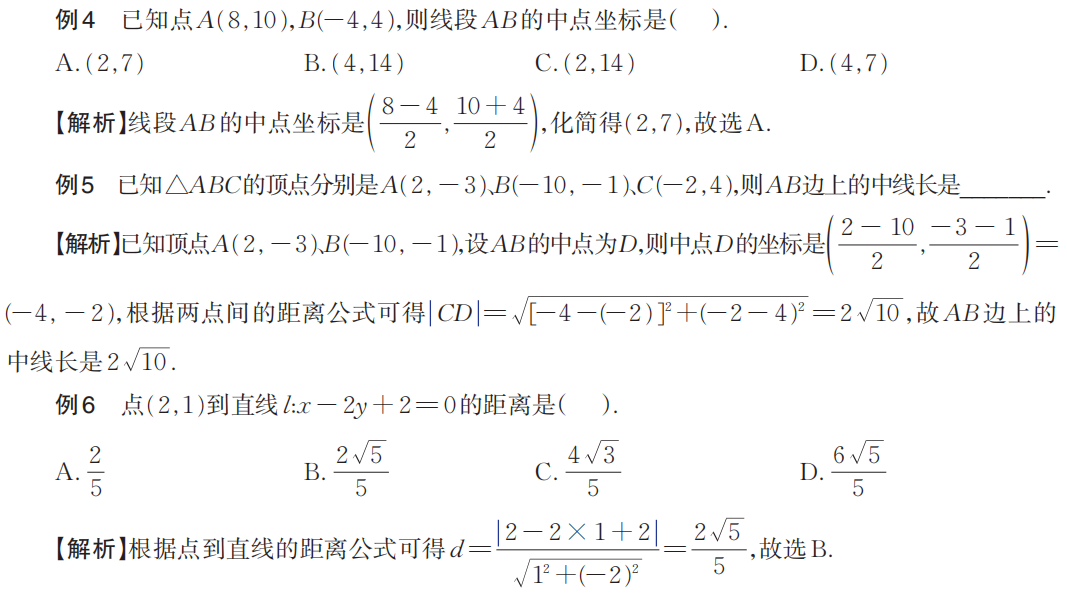 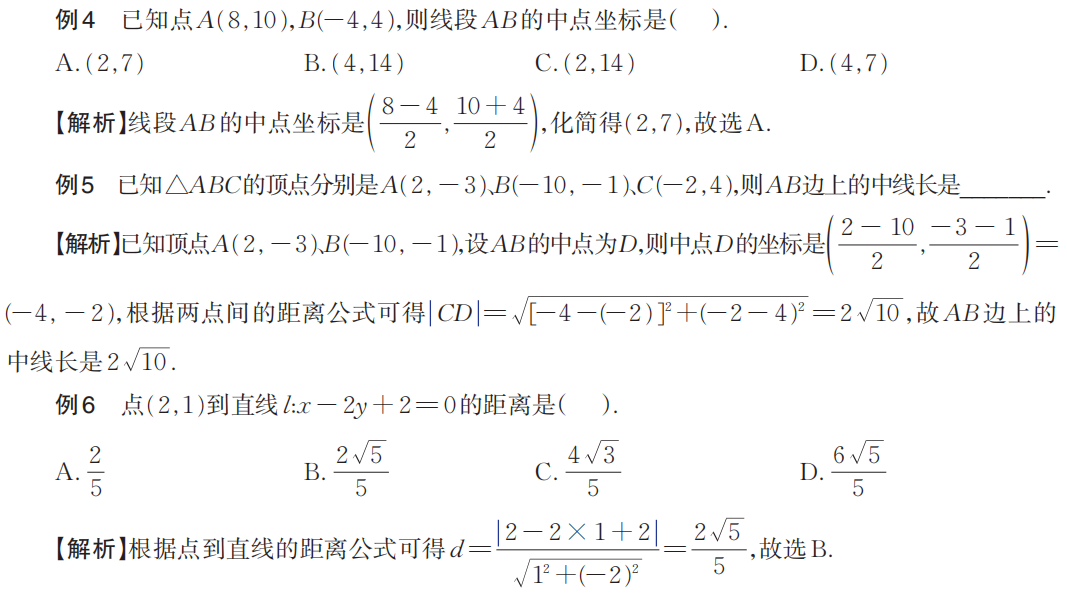 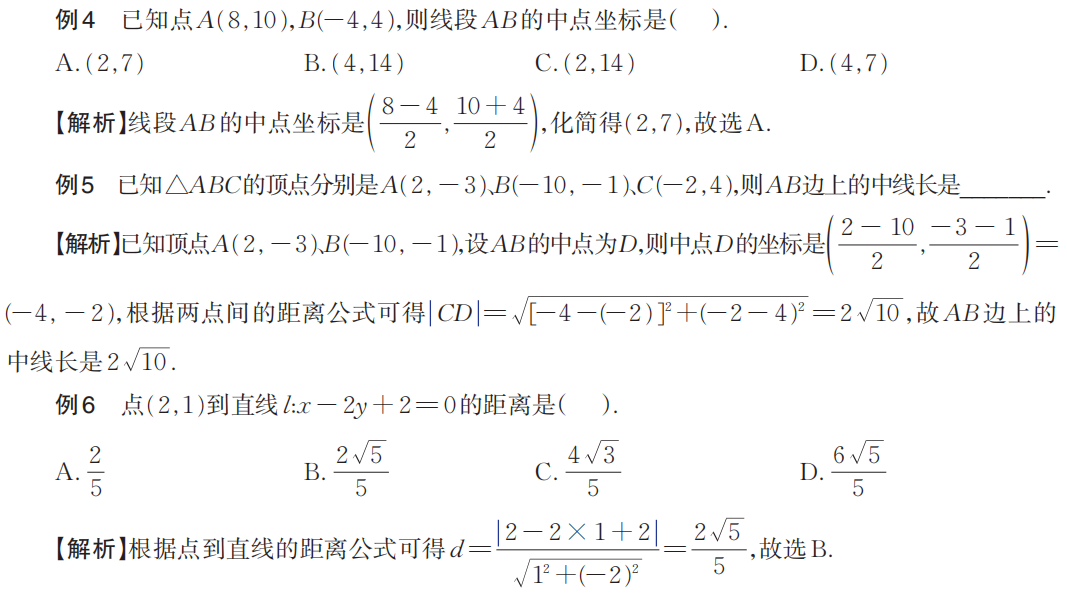 B
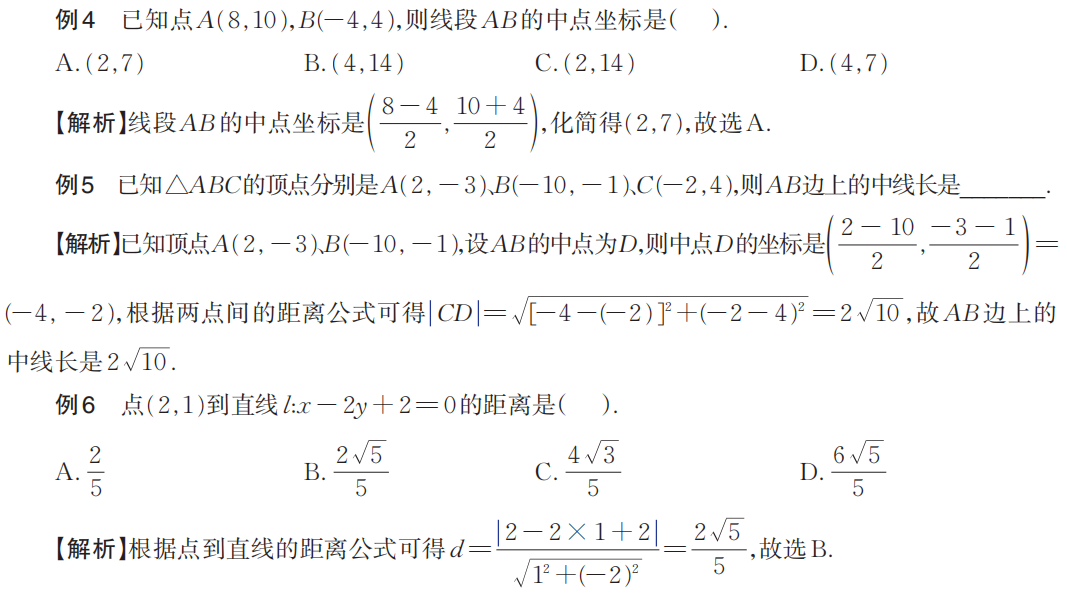 1
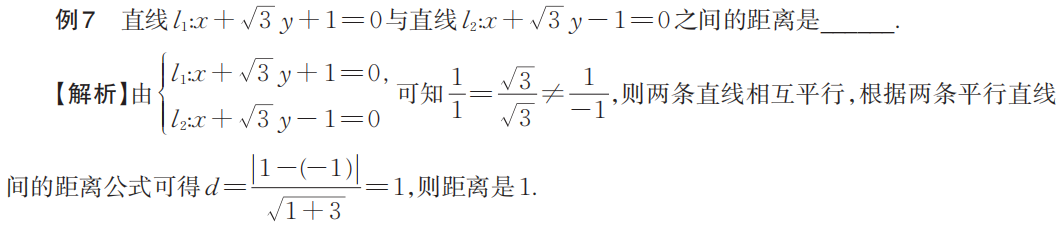 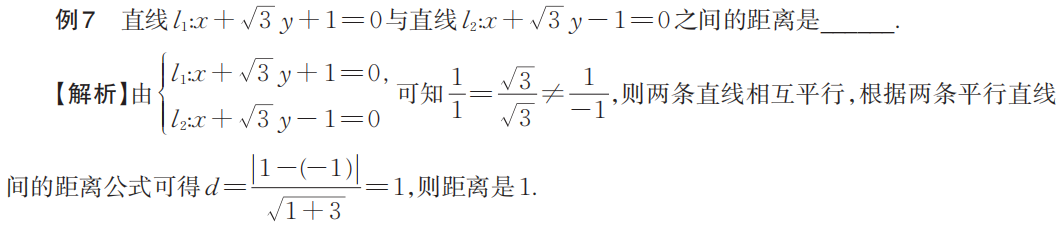 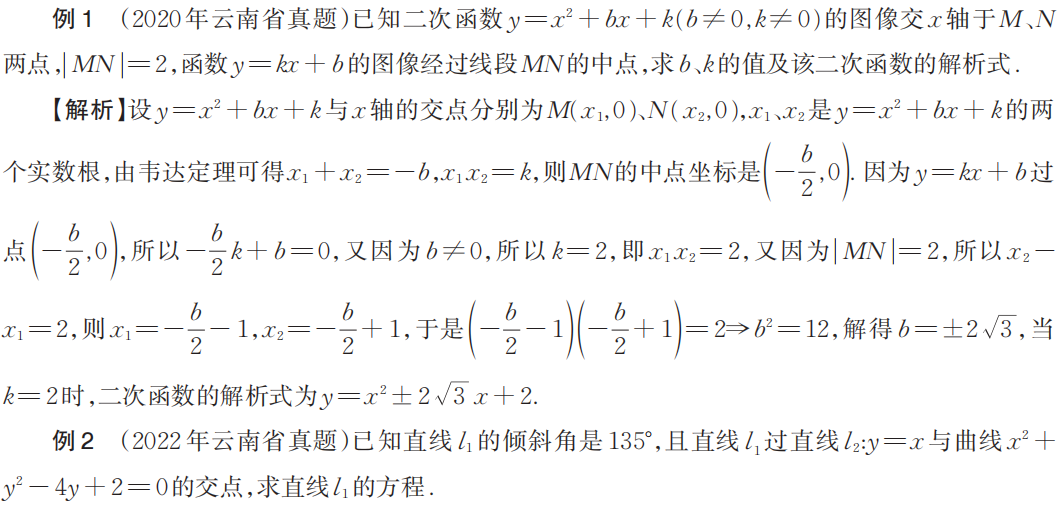 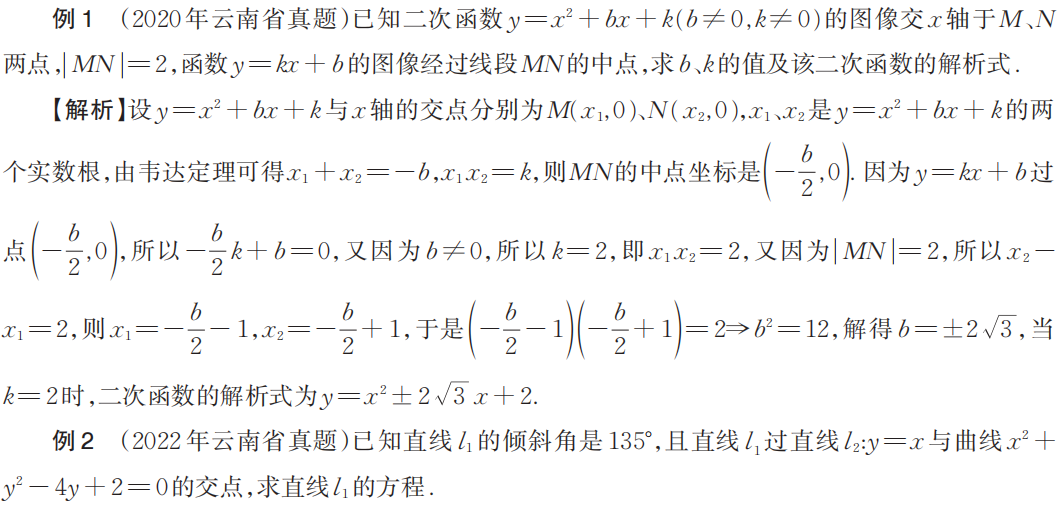 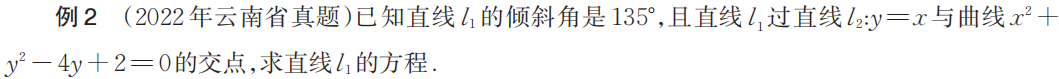 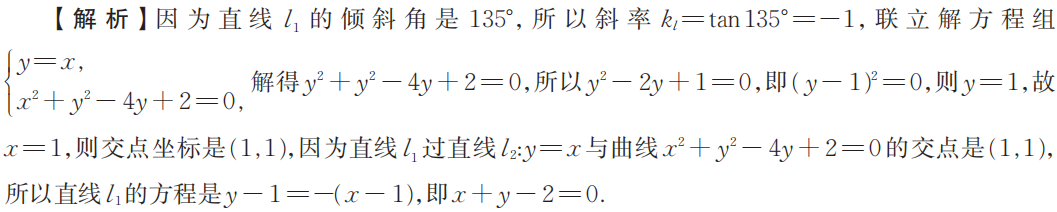 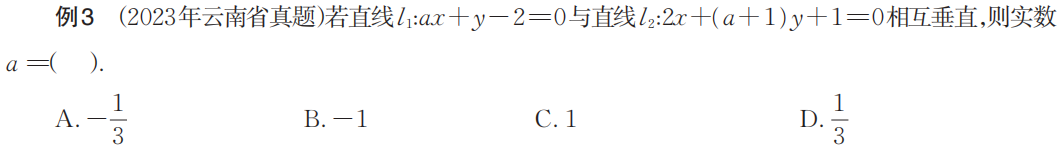 A
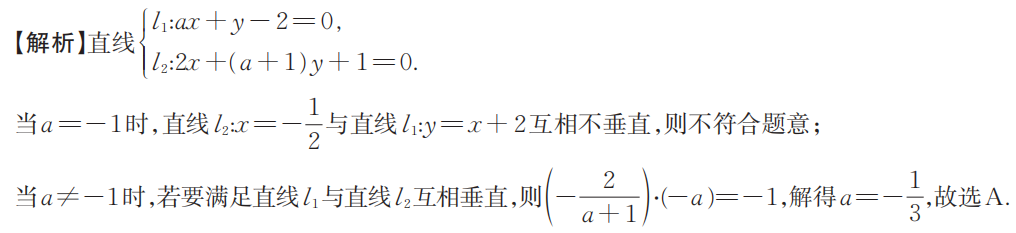 一、选择题
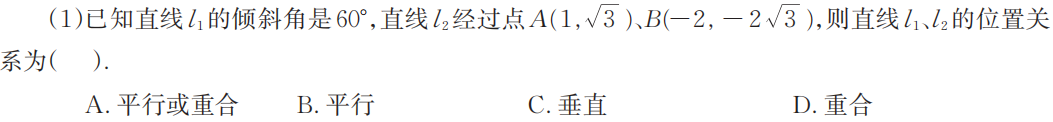 A
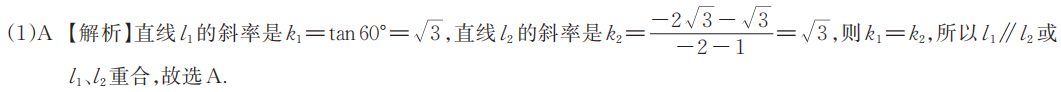 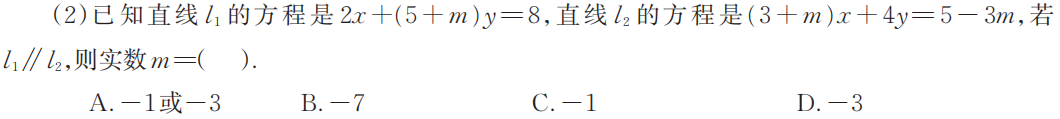 B
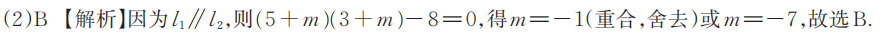 C
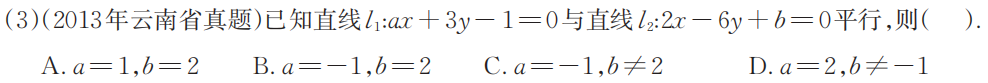 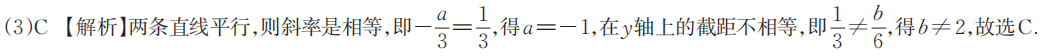 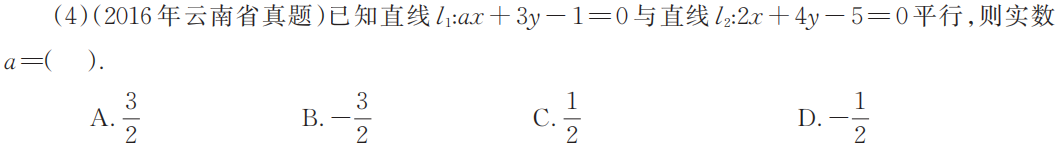 A
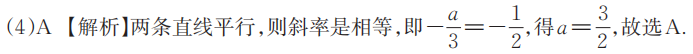 B
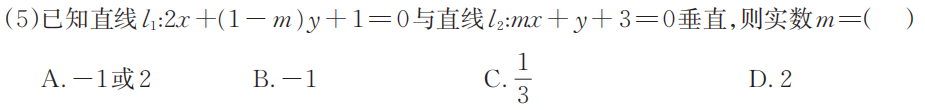 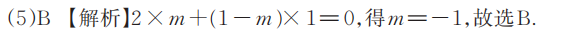 A
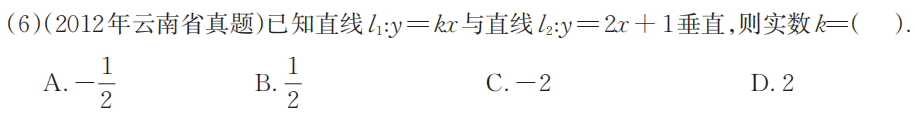 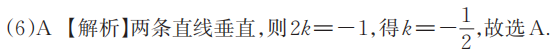 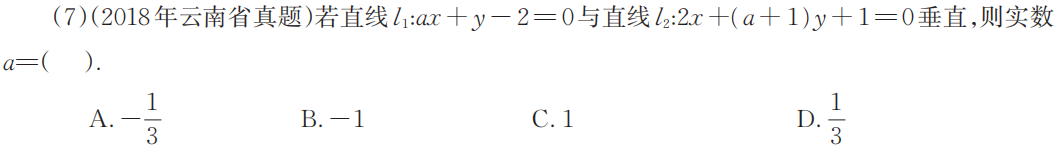 A
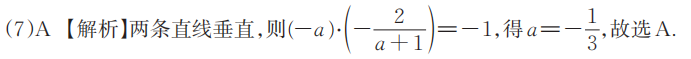 B
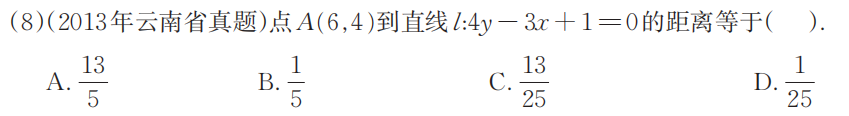 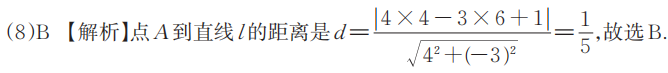 A
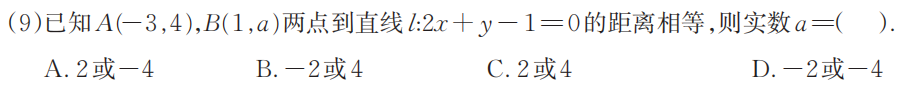 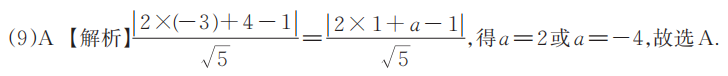 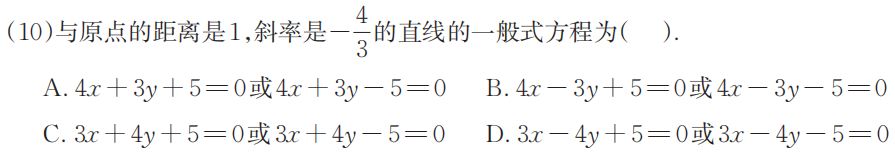 A
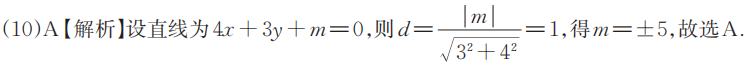 二、填空题
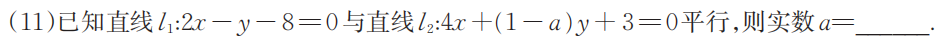 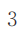 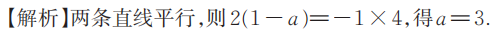 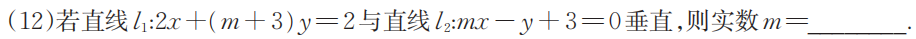 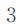 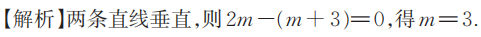 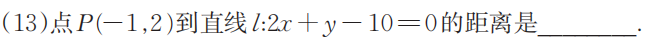 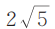 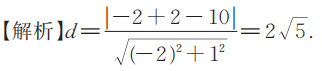 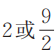 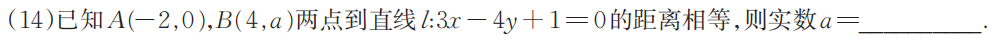 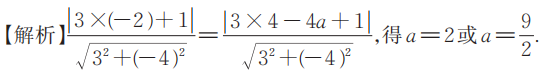 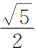 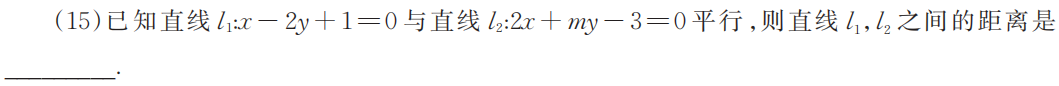 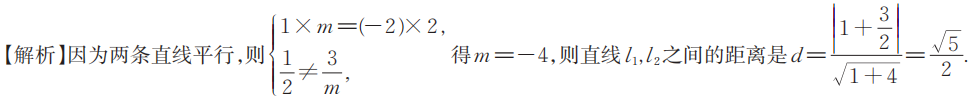 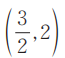 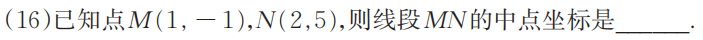 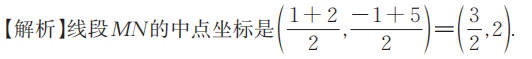 三、解答题
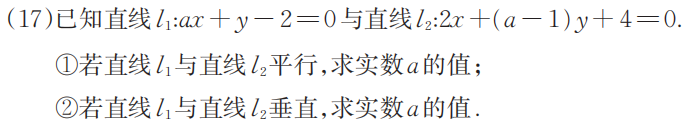 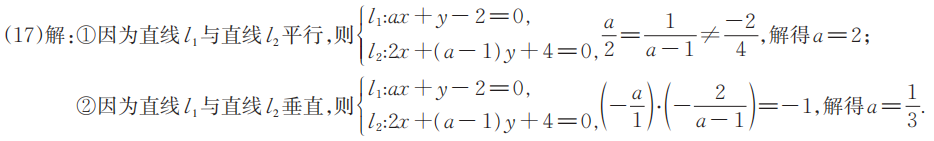 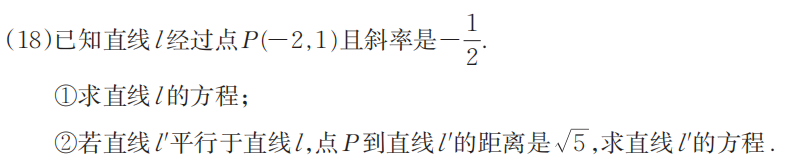 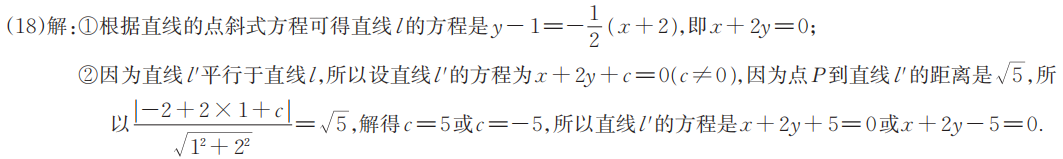 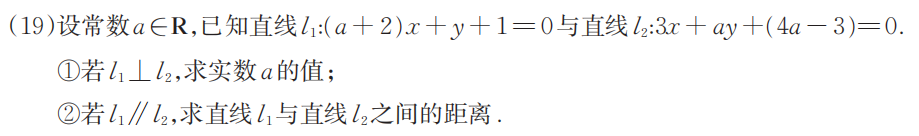 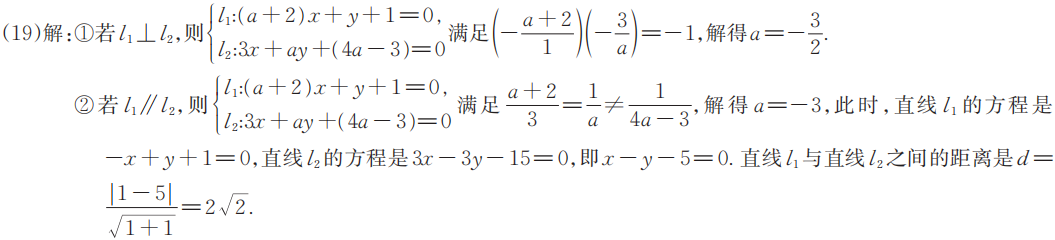 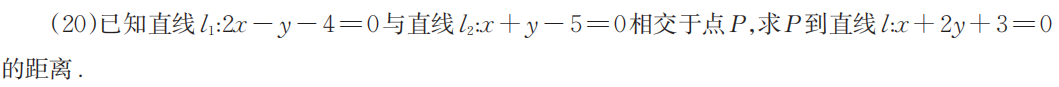 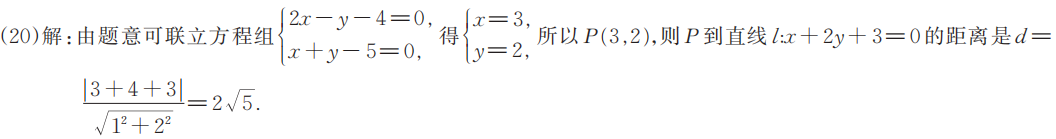 感谢收看
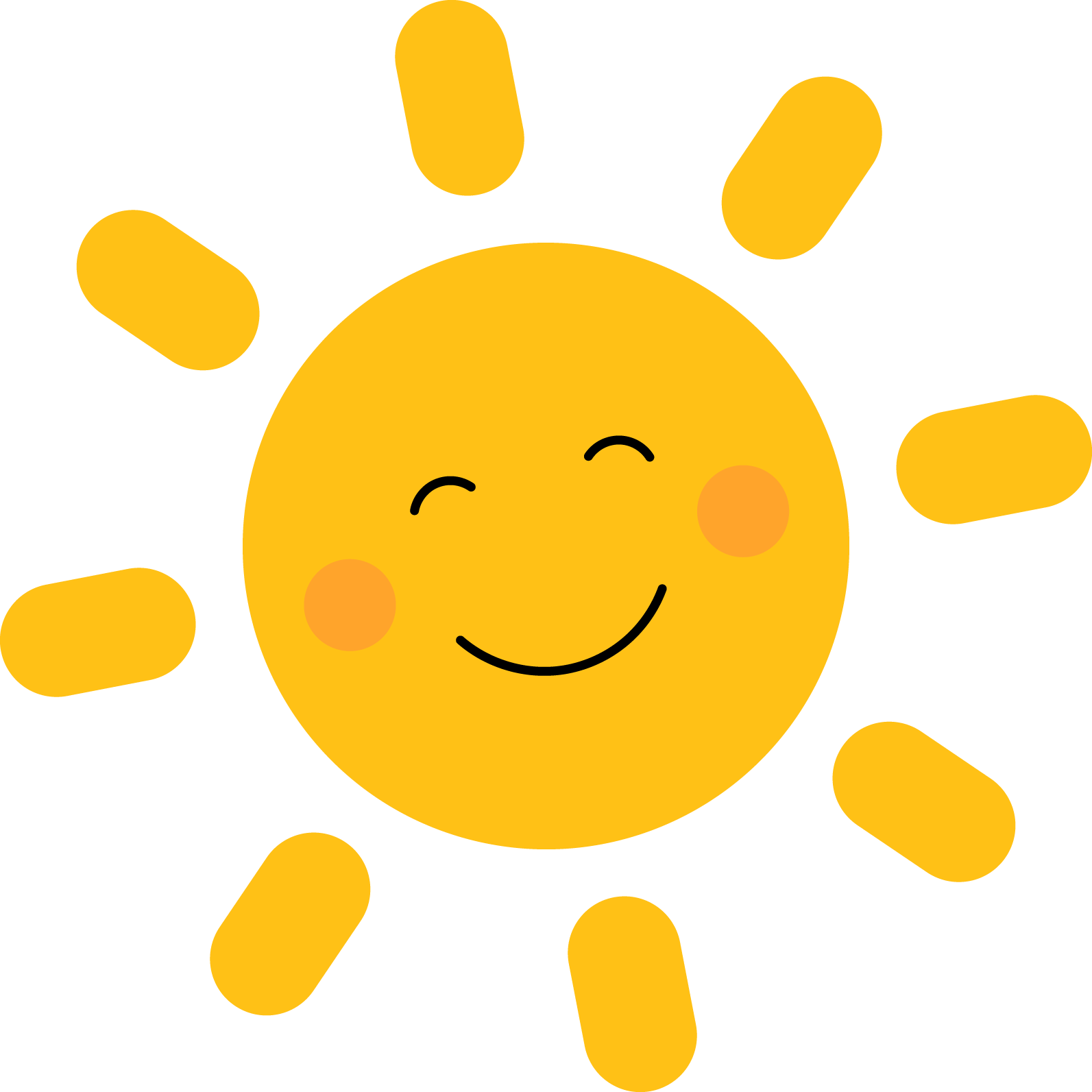